Illinois Perinatal Quality Collaborative
11th Annual Conference
Thursday, November 2nd, 2023
Thank you to our 
Funders:
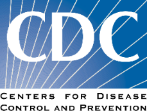 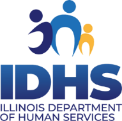 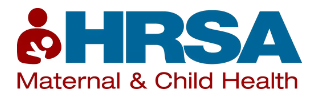 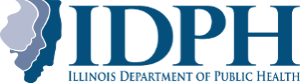 Conference Sponsors:
CME Provider
Silver Level
Gold Level
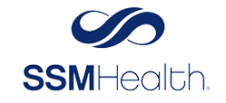 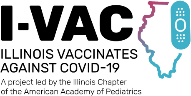 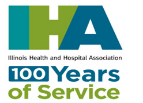 Supporters:
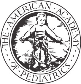 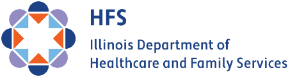 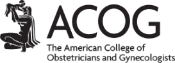 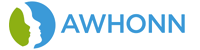 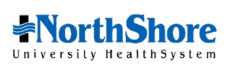 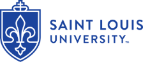 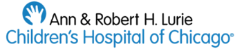 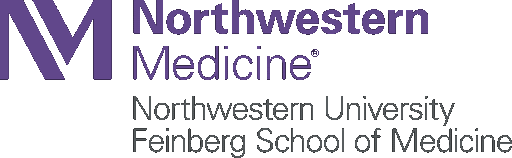 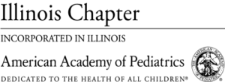 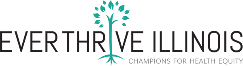 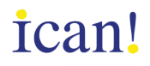 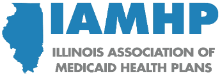 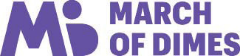 [object File]
Illinois Perinatal Quality Collaborative
2
[Speaker Notes: Team, let's us this slide for sponsors]
Happy 11th Annual Conference!
Funders, Sponsors, & Supporters ​
Stakeholders​
OB & Neonatal Advisory Workgroups ​
Leadership Committee​
State Quality Council
Perinatal Network Administrators & Educators ​
Initiative Clinical Leads​ & Content Experts
Grand Rounds Speakers Bureau​
OB and Neonatal Community Advisory Boards
Patient, Family, & Community Partners 
Volunteers​
Hospital Teams​
Thank you to all who continue to contribute to building a successful state perinatal quality collaborative for Illinois!
Illinois Perinatal Quality Collaborative
3
Obtain your Continuing Education Hours:
*NOTE* Credits must be claimed by November 30, 2023
Must stay to the end of the event.
QR codes to be distributed during wrap-up session at 4:15pm.
Must complete evaluation online to receive your credits.
6.25 education credits available for nurses, physicians, providers, 
and social workers.
Education credits sponsored by:
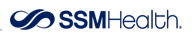 Illinois Perinatal Quality Collaborative
4
Joint Accreditation & CE Disclosure Statement
The planning team and speakers report no financial relationships with ineligible companies. 

In support of improving patient care, this activity has been planned and implemented by the Illinois Perinatal Quality Collaborative (ILPQC) and SSM Health. SSM Health is jointly accredited by the Accreditation Council for Continuing Medical Education (ACCME), the Accreditation Council for Pharmacy Education (ACPE), and the American Nurses Credentialing Center (ANCC), to provide continuing education for the healthcare team. 

As a Jointly Accredited Organization, SSM Health is approved to offer social work continuing education by the Association of Social Work Boards (ASWB) Approved Continuing Education (ACE) program. Organizations, not individual courses, are approved under this program. Regulatory boards are the final authority on courses accepted for continuing education credit.
Education credits sponsored by:
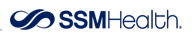 SSM Health Designates this live activity a maximum of 6.25 ANCC Contact Hours, social workers completing this course receive 6.25 continuing education credits, and 6.25 AMA PRA Category 1 Credits™. Physicians should claim only the credit commensurate with the extent of their participation in the activity.
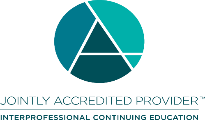 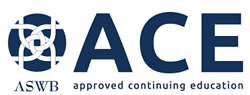 5
11th Annual Conference
E.N.G.A.G.E.
Exchange actionable strategies.
Network opportunities.
Gain new knowledge.
Apply QI strategies.
Gather and connect.
Energize and celebrate today!
ILPQC 11th Annual Conference Agenda
7
[Speaker Notes: Add charity for VIP welcome]
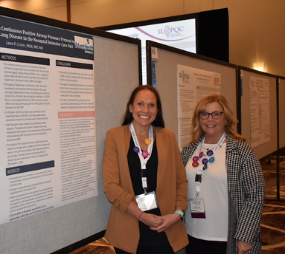 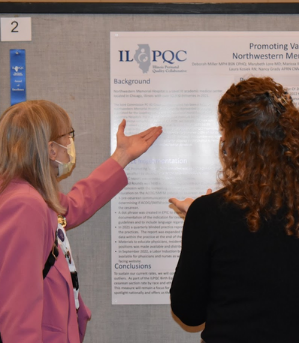 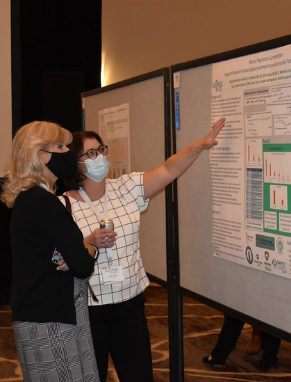 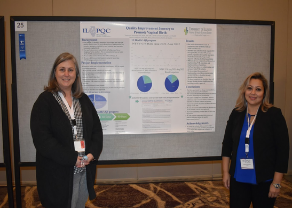 ILPQC Poster Session
Collaborative Learning 
Opportunity
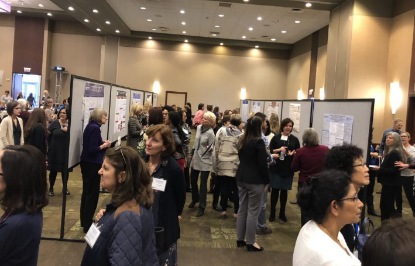 12:00-1:15pm
ILPQC PARTNER TABLES
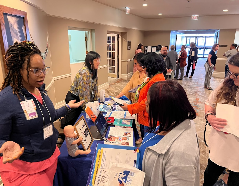 Visit and E.N.G.A.G.E.
IDPH: Illinois Maternal Morbidity and Mortality Report
The Star Legacy Foundation (Stillbirth Awareness)
DHS: Illinois Safe Sleep Support
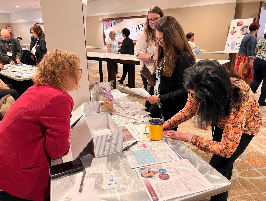 Postpartum Support International-IL Chapter
Open during Lunch/Poster Session
DHS:
MAR NOW 
(OUD Resources)
ILPQC Resources
Located at the Back of the Room
Home Visiting Connections
I PROMOTE-IL
Innovations to ImPROve Maternal OuTcomEs in Illinois
Doula Bean
Connect, Find Resources and Build Community
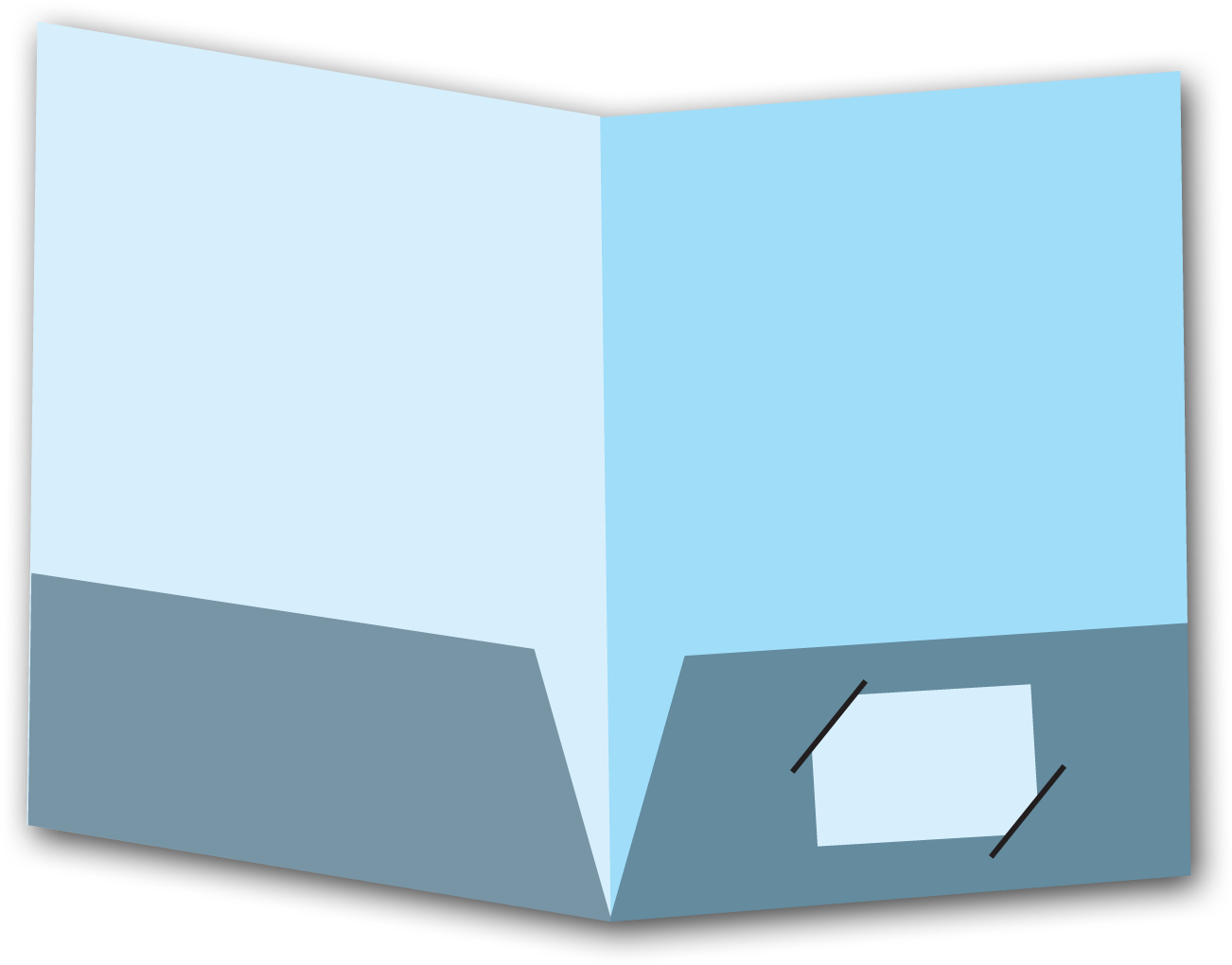 2023 Attendee Resource Folder
Respectful Care flyer 
Respectful Care sign off
PREM Survey
PREM Report Flyer
Steps to Engaging Patient Partners
Patient, Family Engagement Flyer
Doula Flyer
Find Help One Pager
PVB Fallout Review Form
PVB ACOG/SMFM Checklist
PVB Disparity Data Guide
PVB Shared Decision-Making Guide
10 Steps to getting started with ESSI
ILPQC General Factsheet
Birth Equity Factsheet
PVB Factsheet
BASIC Factsheet
ESSI Factsheet
30-60-90 Day Plan & PDSA
2023 Illinois Maternal Mortality and Morbidity Report Executive Summary
Great ILPQC Resources for your team
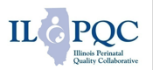 10
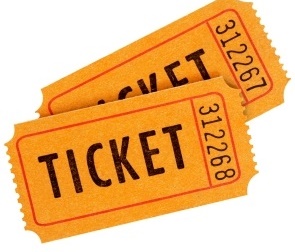 Annual Conference Raffle
Every attendee received one raffle ticket during registration today. 
Raffle will be held at the end of the day during wrap-up session today at 4:15pm. 
3 raffle baskets/chances to win. 
Must be present to win.
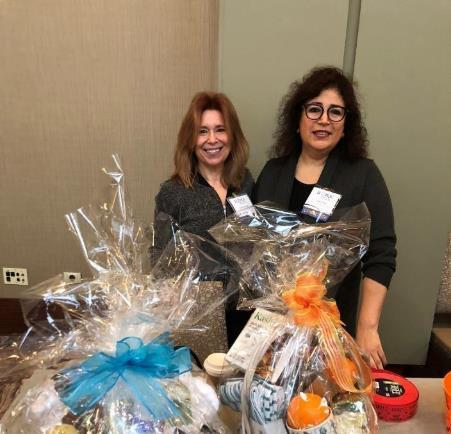 11
Illinois Perinatal Quality Collaborative
This Photo by Unknown author is licensed under CC BY-SA.
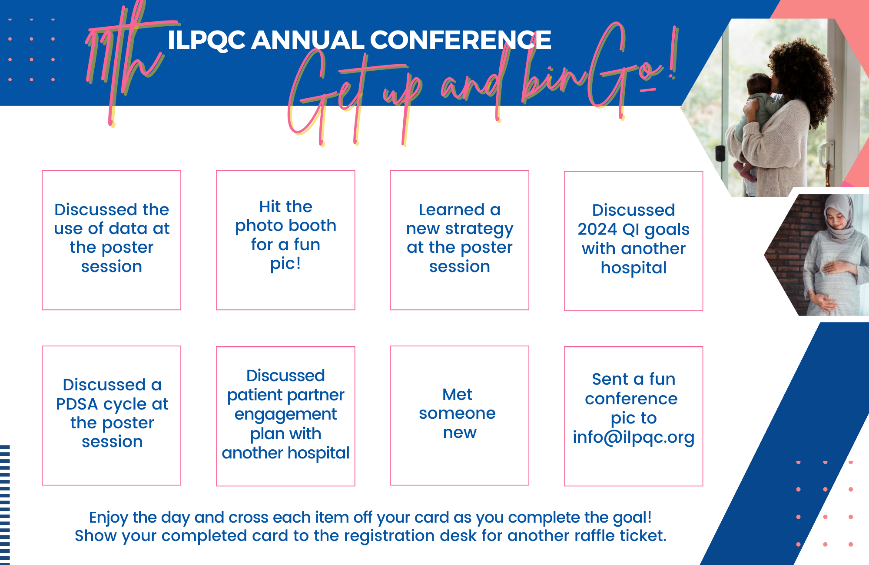 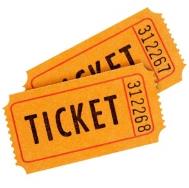 Extra Raffle Ticket Fun!
Self-record and show your completed card to the registration table for another raffle ticket
Located near back of AC Booklet
But wait there's more... Opportunity to Get up and BinGO
Illinois Perinatal Quality Collaborative
[Speaker Notes: Opportunity to share raffle baskets here, raffle to be at end of day and must be present to win. 
Attendees get (1) raffle ticket when they grab their name bagdges at beginning of day.
Attendees can get another raffle ticket by participating in Get up and BinGO.]
ILPQC Team
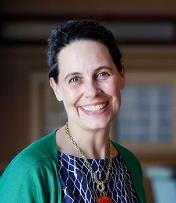 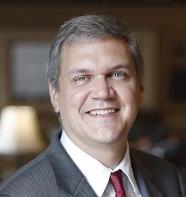 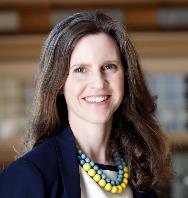 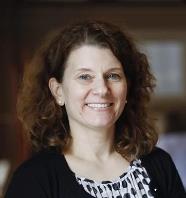 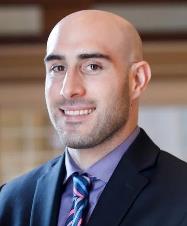 Ann Borders, MD, MSc, MPH: Executive Director, OB Lead
Leslie  Caldarelli, MD: Neonatal Co-Lead
Justin Josephsen, MD: Neonatal Co-Lead
Patricia Lee King, PhD, MSW: State Project Director, Quality
Daniel Weiss, MPH  
Director of Data & Operations
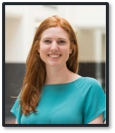 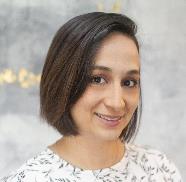 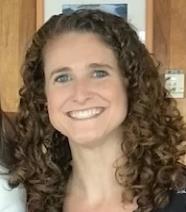 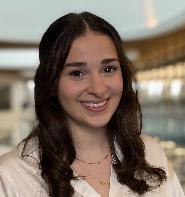 Alana Rivera, MSN, RNC-OB, C-EFM, CLC: 
Nurse Quality Manager
Emma Hegemiller, MS: 
ILPQC Data System Team
Ellie Suse, MPH, BSN, RN: Project Manager
Aleena Surenian, MPH : Project Coordinator
Welcome Address
Charity S. Bean, CMA, CFSD, CLC, CBA, CHW, SRN
Doula Bean Maternal Care, LLC
ILPQC Obstetric Community Advisory Board member
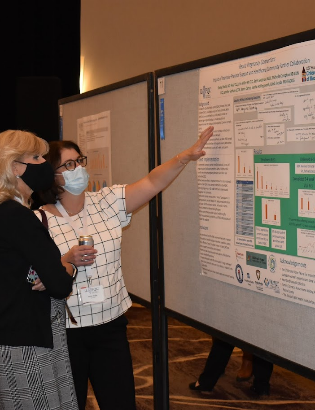 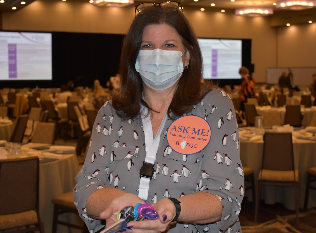 Overview
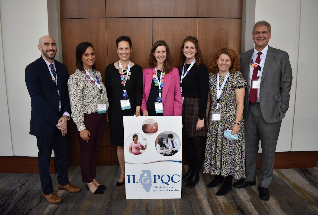 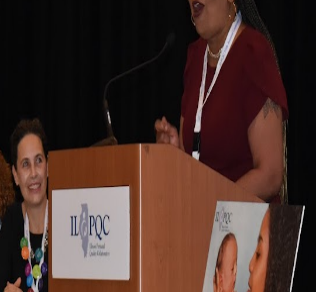 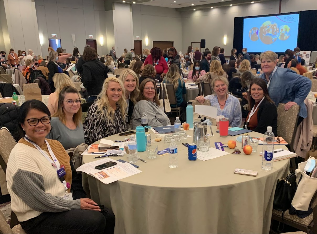 Illinois Perinatal Quality Collaborative
15
[Speaker Notes: Bulleted list with photo/graphic on side
 
Sofia: I added some photos, not sure on the formatting]
ILPQC Year in Review: Partnering with patients and communities to make change
Ann Borders, MD, MSc, MPH
Leslie Caldarelli, MD
Justin Josephsen, MD
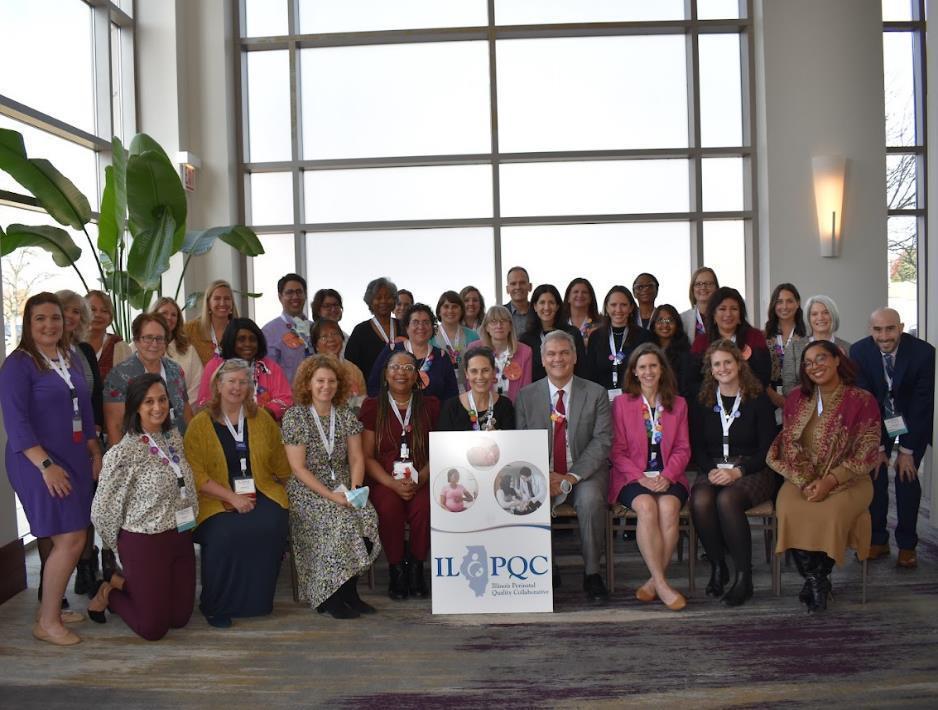 Illinois Perinatal Quality Collaborative (ILPQC)
Statewide network of hospital teams, perinatal clinicians, patients, community partners, and public health leaders.

Committed to equitably improving outcomes and reducing disparities for birthing people and newborns in Illinois.
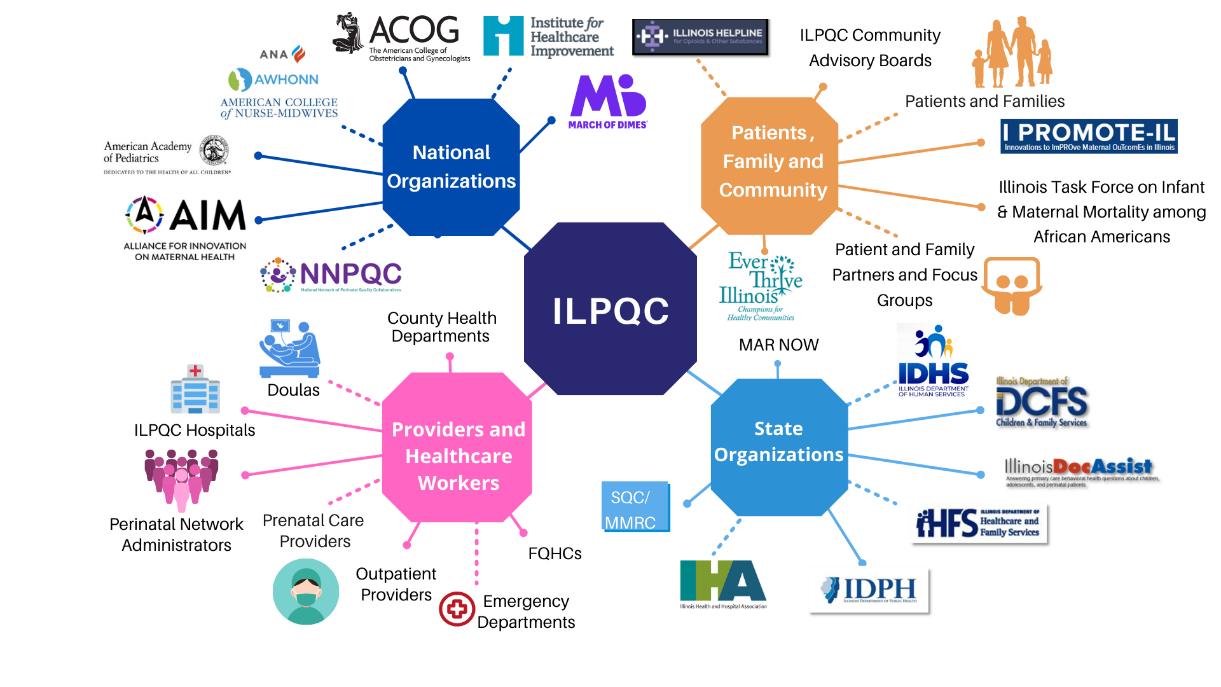 Together, WE ARE ILPQC!
18
ILPQC: Making Change Happen
ENGAGE
MOTIVATE​
SUPPORT
Engage hospitals to create an environment of improvement
Motivate hospital teams to facilitate change at their hospital
Support hospital teams through 
collaborative learning, rapid-response data, &  QI support​
TO ACHIEVE INITIATIVE GOALS AND EQUITABLY IMPROVE OUTCOMES AND REDUCE DISPARITIES 
FOR BIRTHING PEOPLE AND THEIR NEWBORNS
ILPQC 2023 Accomplishments
Patient and Parent Engagement
1
OB & Neonatal Community Advisory Boards
4
QI Support
Opportunities
2
Initiative specific resources and trainings
5
Collaborative 
learning events
3
Rapid Response Data Reporting
6
2023
Resources Provided to Teams
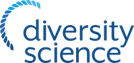 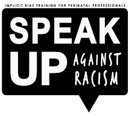 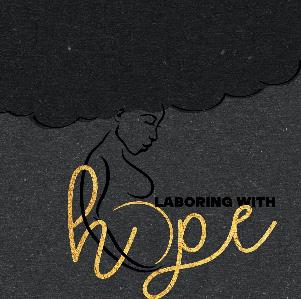 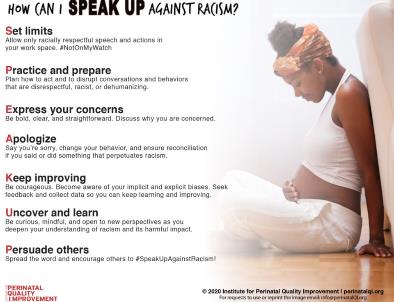 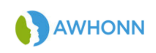 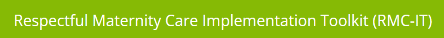 Birth Equity (BE) Initiative
Helping teams continue to move this important work forward together
BE Clinical Leads – THANK YOU
Barrett Robinson, MD, MPH, NorthShore University HealthSystem- Evanston Hospital
Daniell Ashford, DNP, MBA, NE-BC, RNC-OB, CEFM, FNP-BC, LNC, Northwestern Perinatal Center
Emily White VanGompel, MD, MPH, NorthShore University HealthSystem- Evanston Hospital
Jamila Pleas, RN, West Suburban Medical Center
Kai Tao, ND, CNM, MPH, ICAN!
Robin Jones, MD, Rush University Medical Center
Illinois Perinatal Quality Collaborative
23
By December 2023, > 70% of participating hospitals will have implemented each key strategy
Screen all patients for social determinants of health and link to needed services​​
Standardize postpartum safety education and schedule early postpartum visit​​
Optimize race and ethnicity data collection and review stratified maternal quality data ​​
Implicit bias & respectful care training for providers, nurses, other staff​​
Engage patients and community members for quality improvement input ​​
Share respectful care practices and survey patients on their care experience​​
BE Launch: June 2021
BE by the Numbers
36
21
4
75
Team Talks
Monthly Webinars
QI Summer Series Topic Calls
Since initiative launch featuring data sharing, teams sharing, expert speakers, and discussions on how to move initiative strategies in place
with teams sharing on monthly BE calls, QI topic calls, and in-person conferences
BE Teams
Actively engaged with the Birth Equity initiative
Partnering with Everthrive IL, open discussion and sharing between teams
2023 FOCUS
Bringing Birth Equity to the Bedside
Engage
Improve
Clinical teams to work on actionable Respectful Care Practices and increasing % of patients completing PREM survey​
Implement
SDOH screening and process flow to link patients with positive screens to community resources & services​
Achievable patient & community engagement strategies for input on QI efforts​
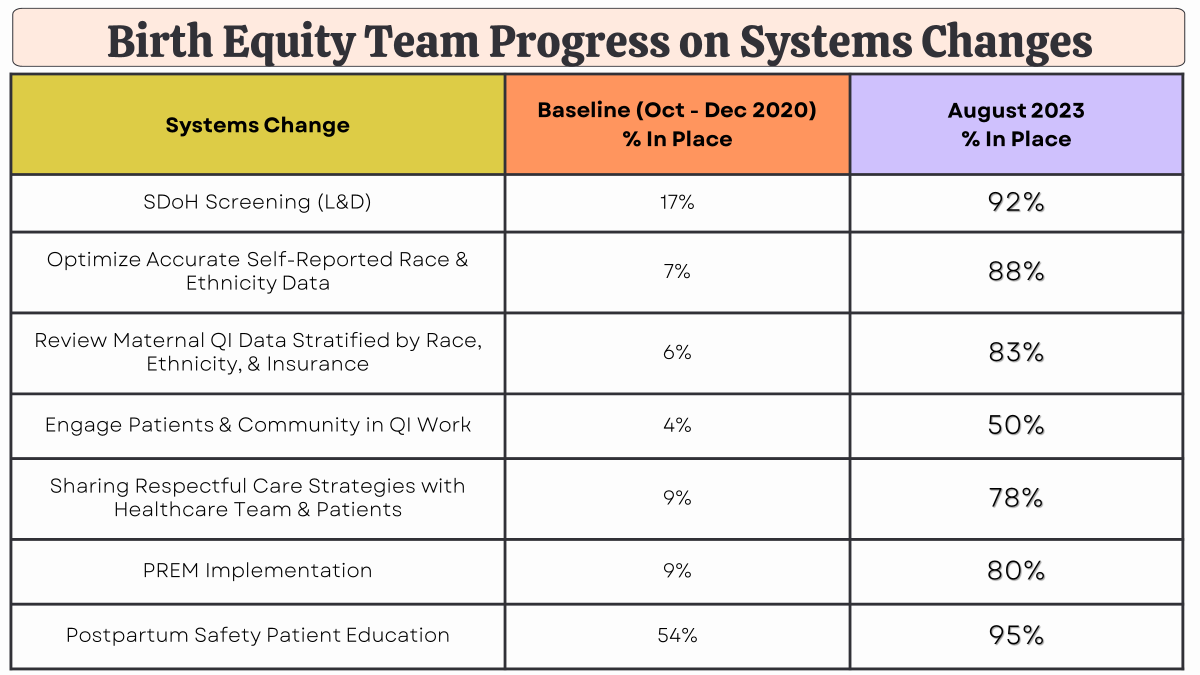 Changing Clinical Culture: Healthcare Team Implicit Bias & Respectful Care Education
Implicit Bias Education Implementation
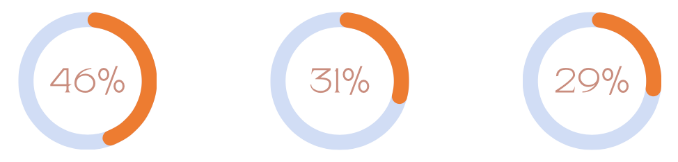 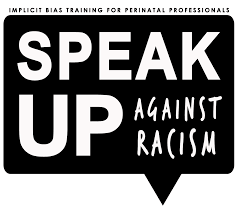 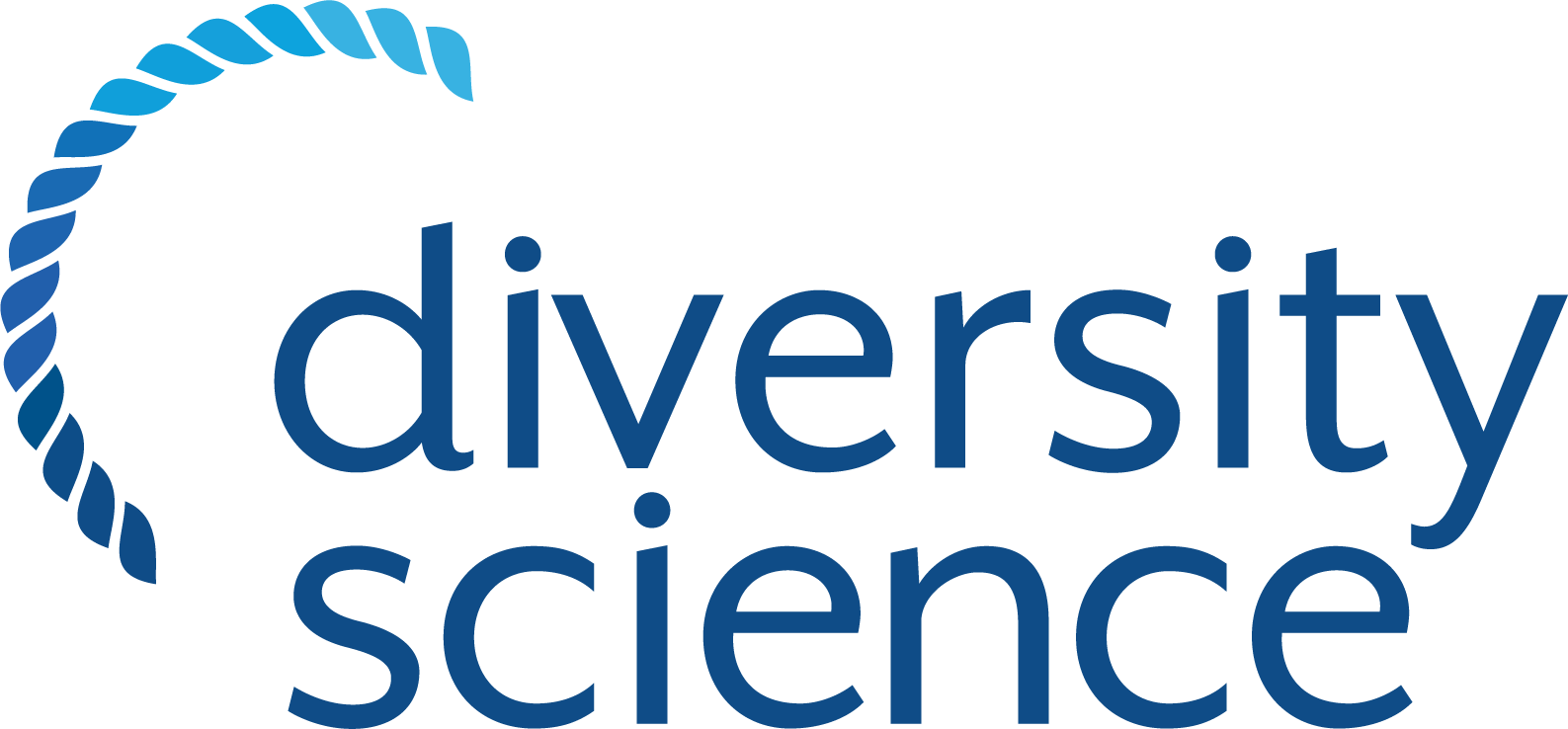 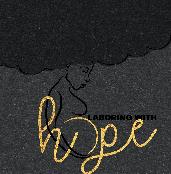 Small group discussions
Feedback on improvement opportunities
Patient stories
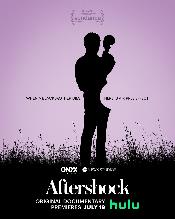 Implicit Bias & Respectful Care Education Progress
99%
92%
91%
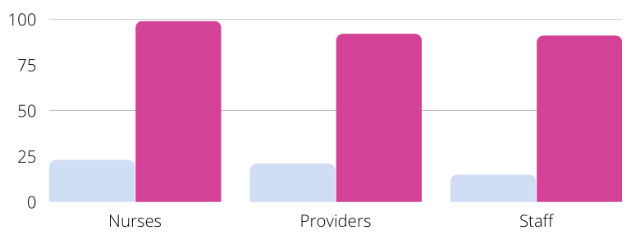 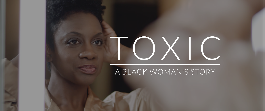 23%
21%
15%
Illinois Perinatal Quality Collaborative
28
[Speaker Notes: Make legend bigger 

Include percentages for AC survey data here (patient stories, small group discussions, etc.)
Include more  images for movies (laboring with hope, aftershock, toxic) 

Graph design in Canva for Aleena:
https://www.canva.com/design/DAFxoWxNpeE/Ij_Ps9vURgs4Kkwq7Gu-rg/edit]
Social Determinants of Health Screening and Linkage to Community Resources
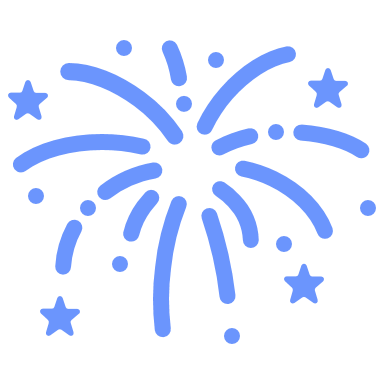 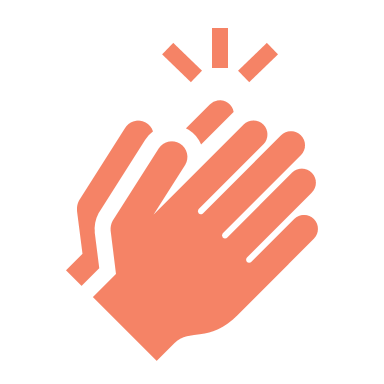 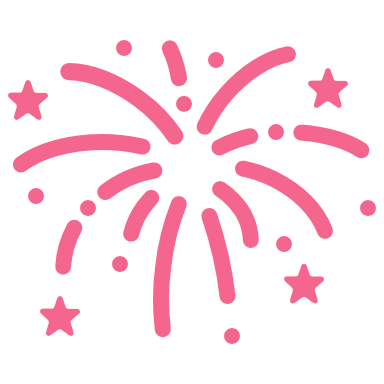 Documentation of Linkage to Community Resources (L&D)
SDoH Screening (L&D)
85%
83%
54%
16%
Illinois Perinatal Quality Collaborative
29
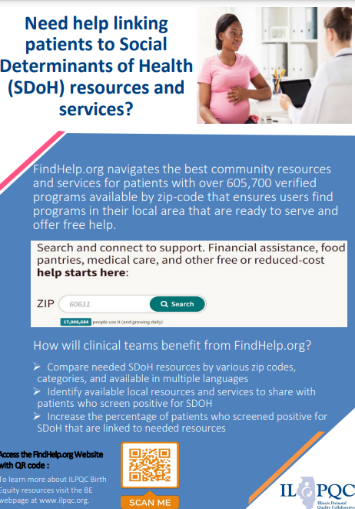 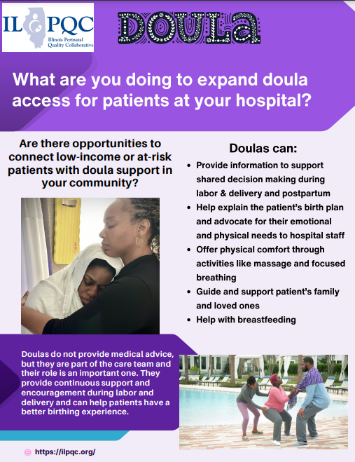 FindHelp.org Resource
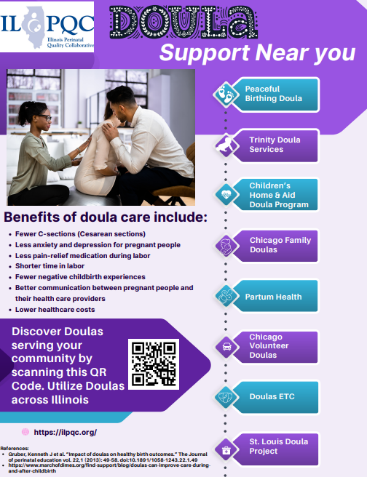 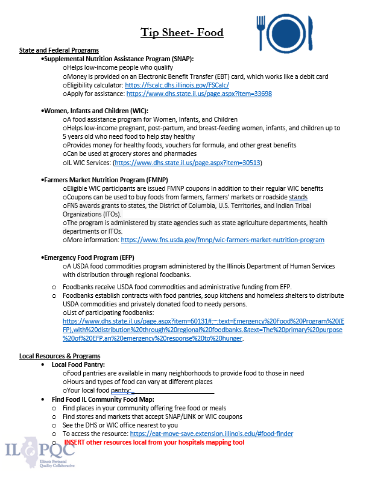 ILPQC Tip Sheets for SDoH Resources
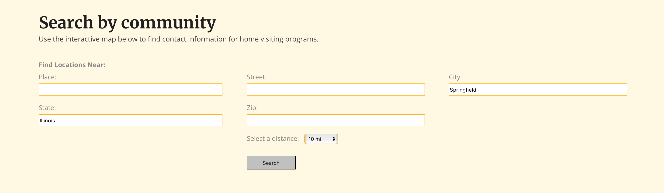 IGrow IL Home Visting Program Search
ILPQC Doula Resource
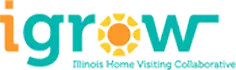 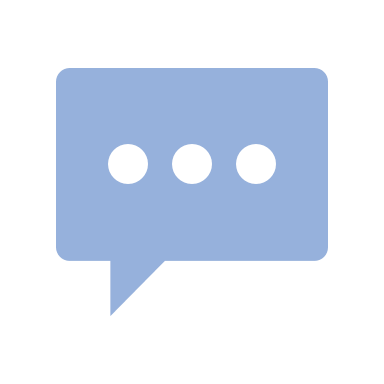 Addressing Respectful Care
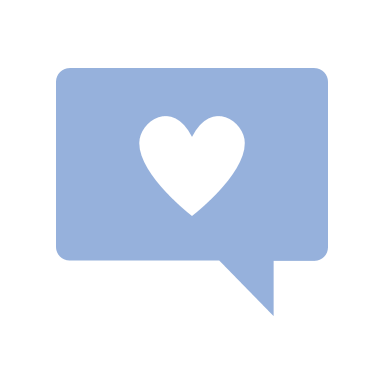 5,829 PREM surveys submitted among 71 hospitals

22% Black, 18% Hispanic, 5% Asian, 49% White
Improvement in patients reporting respectful care with progress towards reducing disparities for key PREM measures between 2022-2023
Illinois Perinatal Quality Collaborative
31
[Speaker Notes: Instead of graph just show numbers – highlight graphic in reduction (black vs. White)
Make graph x-axis year 2022 vs. 2023, show data on black vs. White vs. Private vs. Public (all different colors) on the graph]
Advancing Patient & Community Engagement
Nearly 13x increase in teams who have patient/community engagement strategy in place from start of BE initiative (4% --> 50%)
10 Regional Community Engagement Meetings (RCEMs) in 2022
20 hospitals have held Respectful Care Breakfasts in 2023
8 hospitals have engaged a Patient Partner on their QI team in 2023
ILPQC is offering a FREE Momma's Voices Patient & Family Partner Training to the first 20 Patient Partners identified!
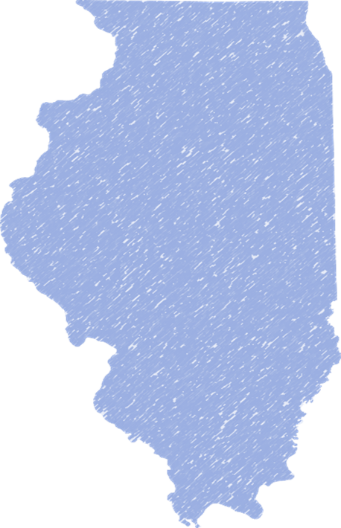 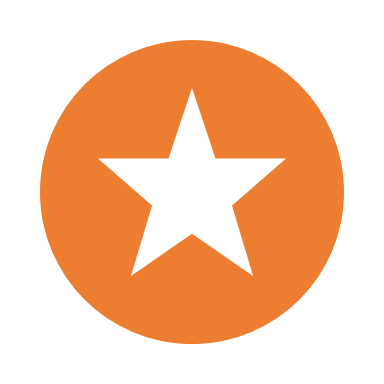 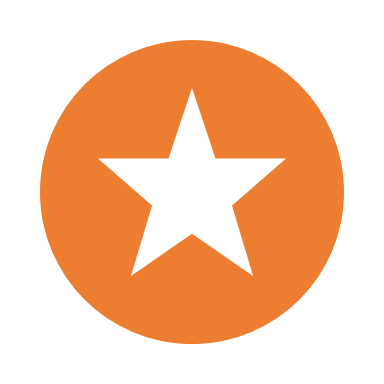 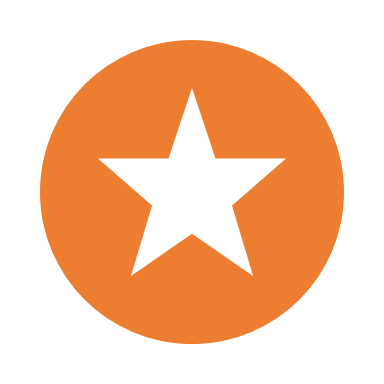 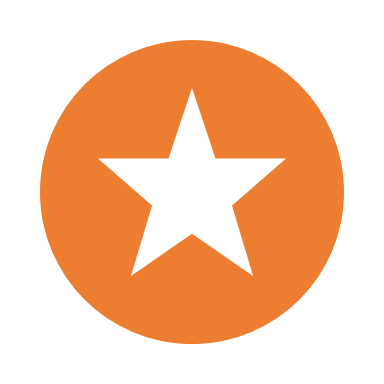 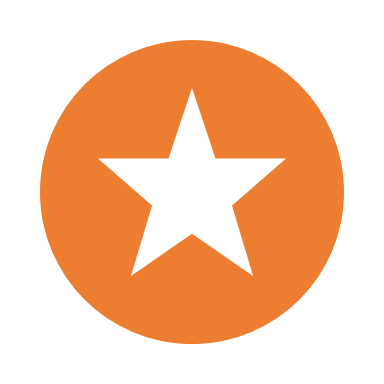 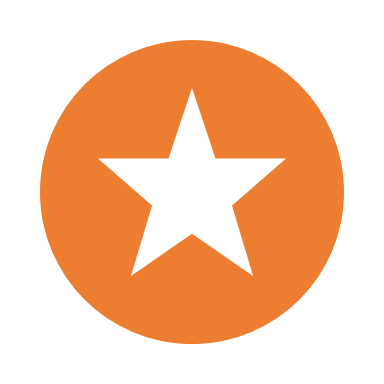 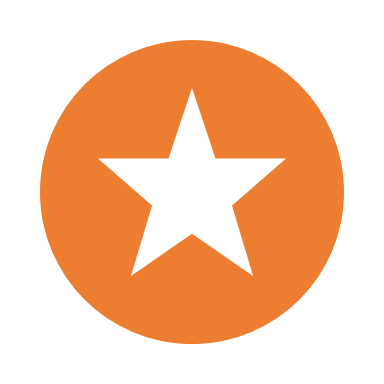 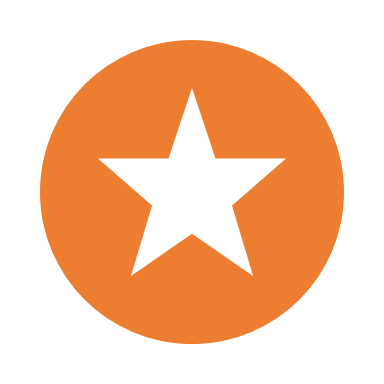 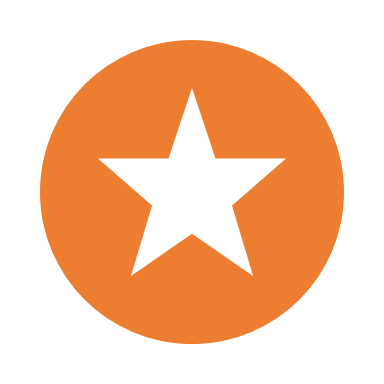 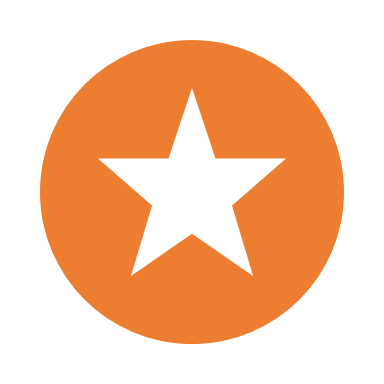 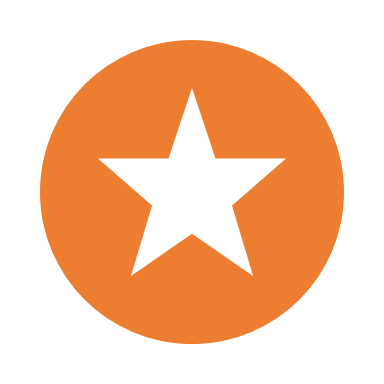 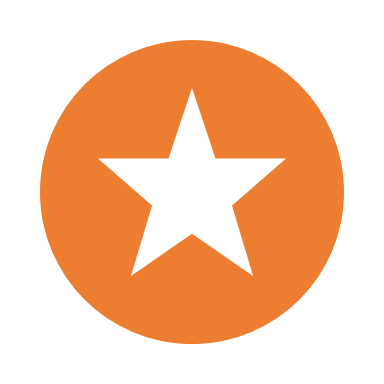 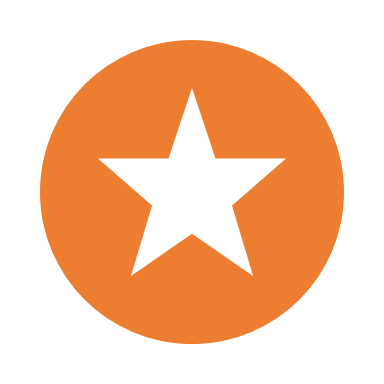 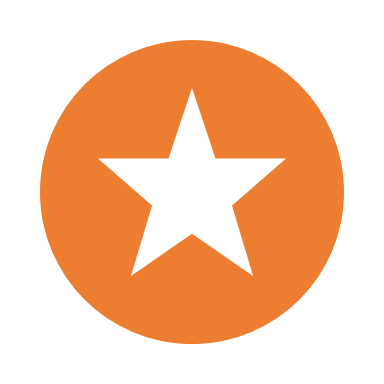 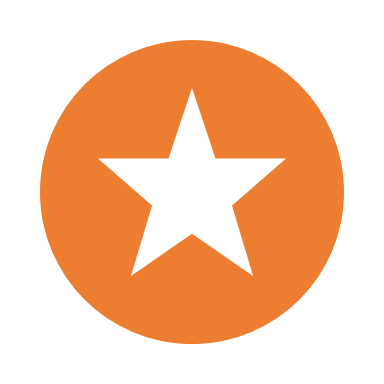 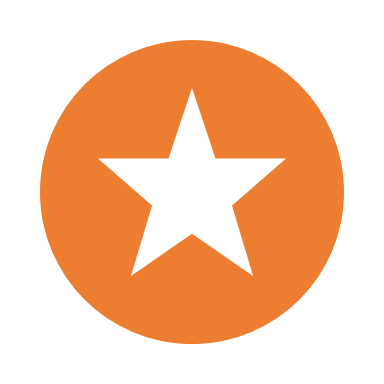 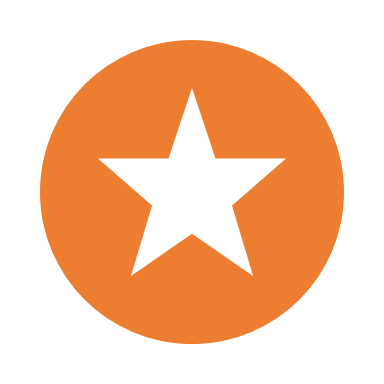 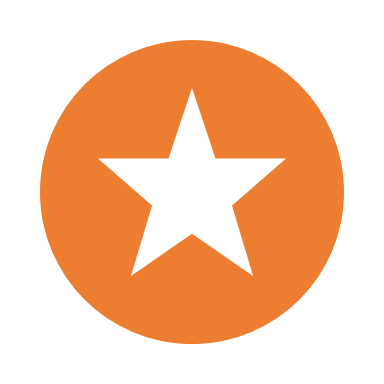 20 Respectful Care Breakfasts
May – Nov 2023
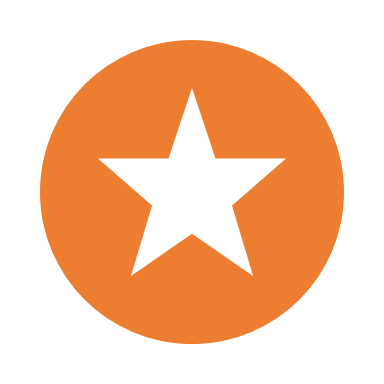 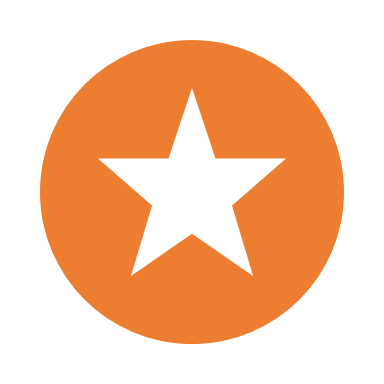 Illinois Perinatal Quality Collaborative
32
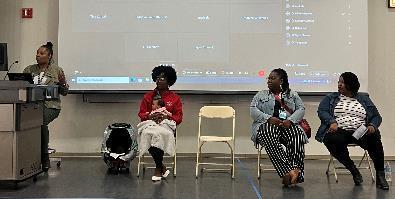 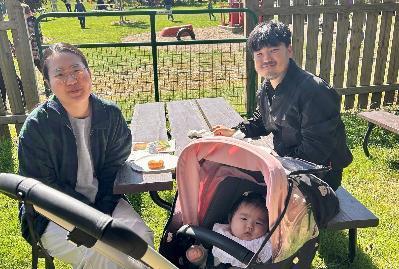 Carle Foundation Hospital
UI Health
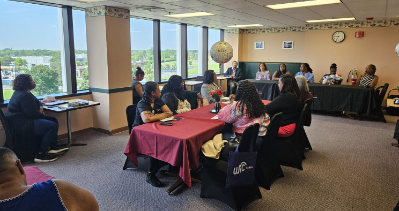 Roseland Community Hospital
Carle Foundation Hospital
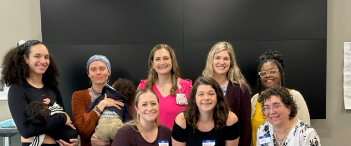 Memorial Hospital of Carbondale
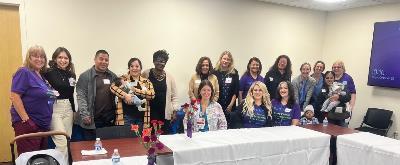 MacNeal Hospital
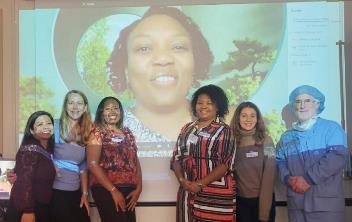 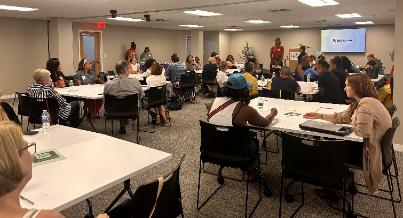 Vista Medical Center
Respectful Care Breakfasts Across IL
Barnes-Jewish/SSM St. Mary's
Illinois Perinatal Quality Collaborative
33
Building the infrastructure to sustain Birth Equity work
2024 BE Goals:
Continue to build partnerships with patients and community
Host Respectful Care Breakfasts
Identify and engage with Patient Partners
Build relationships with community partners to improve patient linkage
Expand Birth Equity strategies to outpatient sites
Increase % PREM survey completion to obtain patient feedback & continue to improve respectful care
Stratify data & take action on disparities
Illinois Perinatal Quality Collaborative
34
[Speaker Notes: New language on sustaining birth equity work – requiring SMM data and NTSV data, patient/community engagement 

Infrastructure in place to continue equity work – things in place to actively do work together]
Promoting Vaginal Birth (PVB) Initiative
Supporting teams to achieve PVB success
PVB Clinical Leads – THANK YOU
Rob Abrams, MD, IL South Central Perinatal Center
Roma Allen, DNP, MSN ed., RNC-OB, Loyola University Perinatal Center
Rita Brennan, DNP, RNC-NIC, APRN, CNS, CPHQ, Northwestern Medicine Central DuPage Hospital
Lakieta Edwards, DNP, CNM, WHNP-BC, Advocate South Suburban Hospital
Abbe Kordik, MD, The University of Chicago
Tina Stupek, MSN, RNC-OB, C-EFM, Northwest Illinois Perinatal Center
Emily White-VanGompel, MD, MPH, NorthShoreUniversity Health System
Illinois Perinatal Quality Collaborative
36
>70% of Hospitals will be at or below the Health People 2023 Goal of 23.6% NTSV C-section Rate
PVB Aims and Measures
>70% of NTSV C-sections meet ACOG/SMFM Criteria
>80% of physicians, midwives and nurses educated
PVB Launch: December 2020
PVB by the Numbers
53
27
5
72
1-1  Support Calls
Monthly Webinars
featuring  data sharing, teams sharing, expert speakers, and  breakout session discussions,
with the ILPQC teams to discusses successes, barriers and creating a plan to implement key strategies
QI Topic Calls
PVB Teams
with teams sharing successes on specific strategies
actively participating and entering data in 2023
PVB Key Strategies: Putting it all together
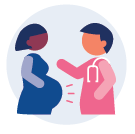 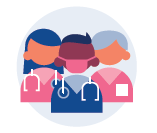 Unblinded Provider-level NTSV C-Section Rates ​
Educating patients and shared decision making ​
Clinical Team Education and Buy-in
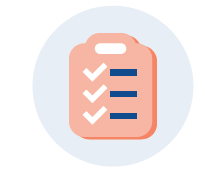 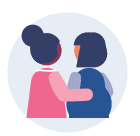 Fallout Reviews of cases not meeting ACOG/ SMFM Criteria​
Cesarean Decision Huddles and Checklist
Labor Management Support​
NTSV C-Section Rate
In 2023 
77%
Of ILPQC hospitals have achieved an NTSV C-Section rate of <23.6% for at least 1 quarter
At Baseline 
38%
Of ILPQC hospitals had a NTSV C-Section Rate of <23.6%
Illinois Perinatal Quality Collaborative
40
Celebrating our PVB Success
ILPQC NTSV C-Section Rate in 2023
23.38%
Illinois Perinatal Quality Collaborative
41
NTSV C-Section Rates for all ILPQC Hospitals
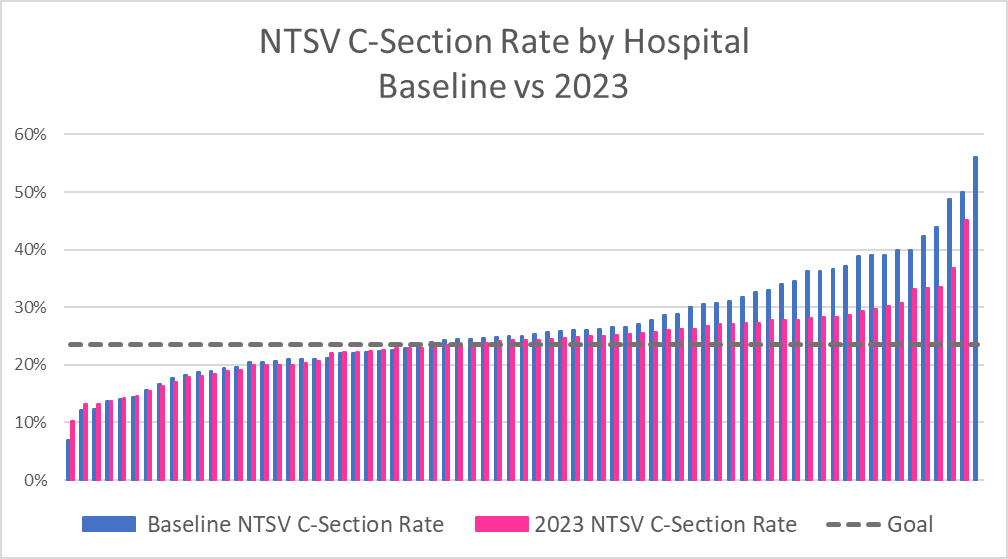 78%
of Hospitals have reduced their NTSV C-Section Rates or maintained a C-Section rate below 23.6% from Baseline to 2023
47% of Hospitals achieving the NTSV C-Section Rate goal of 23.6% in 2023
Illinois Perinatal Quality Collaborative
42
NTSV C-Sections Meeting ACOG/SMFM Criteria
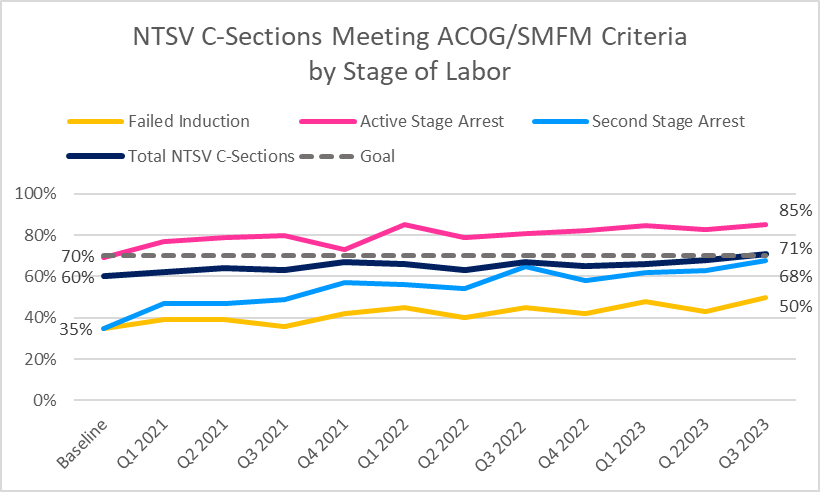 GOAL ACHIEVED!
71% 
of NTSV C-Sections Meeting ACOG/SMFM Criteria!
Illinois Perinatal Quality Collaborative
43
Provider and Nurse Education
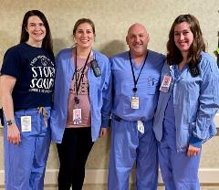 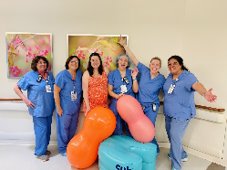 GOAL ACHIEVED!
Baseline                       August 2023
10%        89%
Of providers and nurses educated on ACOG/SMFM Criteria
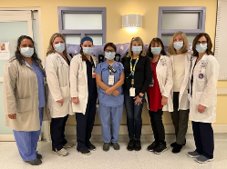 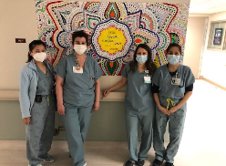 Illinois Perinatal Quality Collaborative
44
Reducing Disparities in NTSV C-Section Rates
Stratify the Data
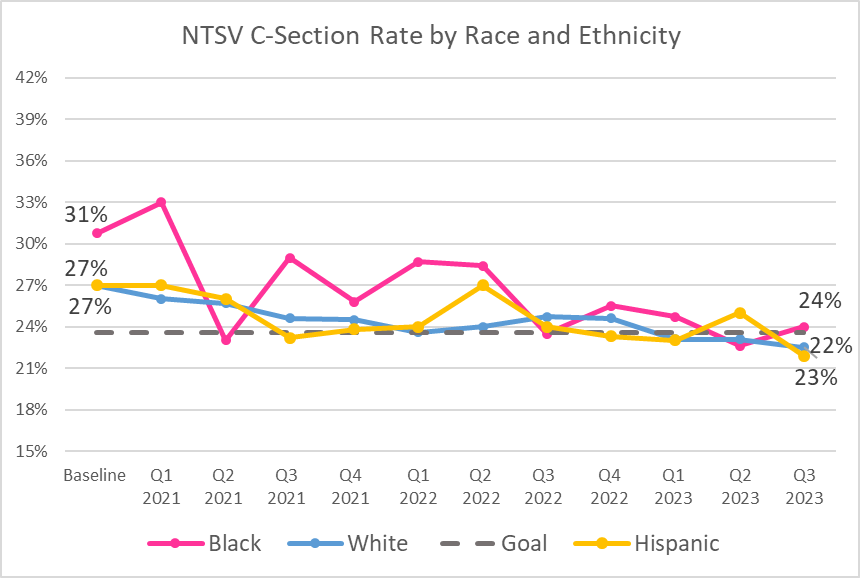 Identify the Disparities​
Share stratified data with your clinical team and take action!
Engage patient / community partners​ for input
Illinois Perinatal Quality Collaborative
45
Expand access to doulas and midwives
Improve shared decision making and respectful care
Check your folder for the TAKE ACTION! to Address NTSV CS Disparities resource
[Speaker Notes: Understand the Data
Identify the Disparities
Actively listen
Engage patient/community partners
Expand access to community doulas and improve shared decision making and respectful care
Connect your clinical team]
Crossing the Finish Line with PVB in 2024
[Speaker Notes: Teams who have maintained an NTSV C-Section Rate below 23.6% moving to sustainability
Draft your sustainability plan and submit to PNAs and ILPQC by January 31st
Reviewing your data by race, ethnicity and insurance status and addressing disparities 
Attend Quarterly Sustainability Calls
Teams still working to reduce and maintain their NTSV C-Section Rate will be invited to participate in small group coaching 
Quarterly small group coaching calls 
Key Players Meetings
Individual Outreac]
Mothers and Newborns affected by Opioids (MNO) Sustainability
MMRC Report 2023 shows need for continued action
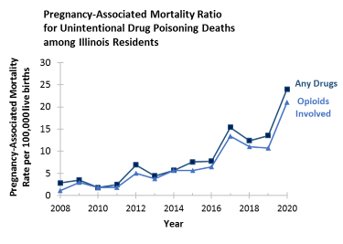 Pregnancy-Associated Mortality Ratio for Unintentional Drug Poisoning Deaths among Illinois Residents
MATERNAL DEATHS DUE TO OPIOIDS 
IN IL NEED 
OUR URGENT ATTENTION!
IDPH Maternal Morbidity and Mortality report on 2016-2017 deaths, 2021; IDPH Death Certificates, 2021
Overdose is the leading cause of pregnancy-related deaths in Illinois
34%
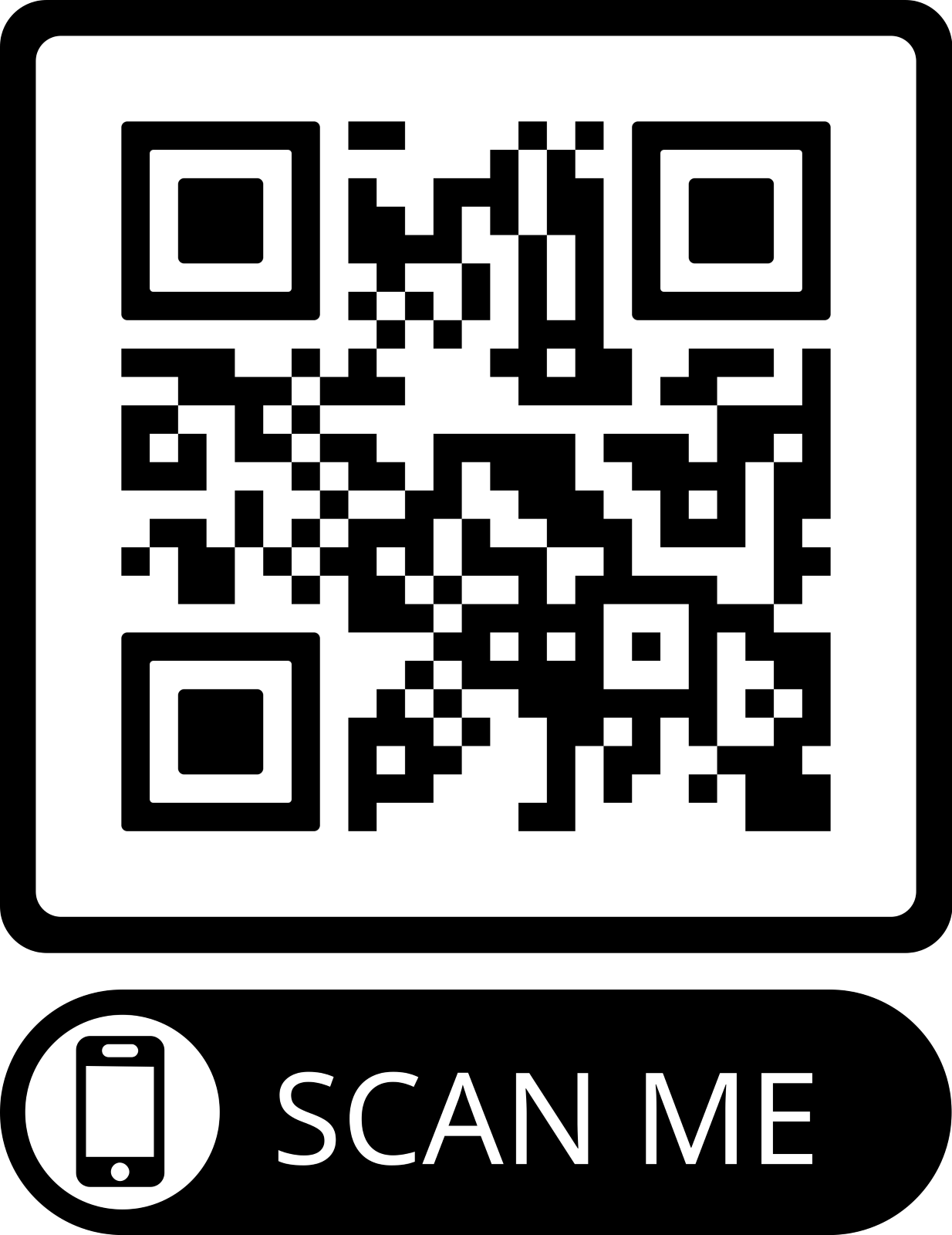 IDPH MMRC Report 2023
Maternal deaths 2018-2020
SAVING LIVES REQUIRES PROVIDING OPTIMAL ​
OUD care for every patient, every time!
MAR-NOW SAVES LIVES!
Every hospital needs L&D and ER to be actively using MAR-NOW to link patients with OUD to treatment and ongoing care coordination with one phone call!
Screen every pregnant patient with OUD with a validated screening tool
Assess readiness for Medication Assisted Recovery (MAR)
NARCAN SAVES LIVES!
Every hospital needs to be enrolled with DOPP to provide FREE Narcan Kits to pregnant / postpartum patients with a history of OUD or are currently using opioids.
Provide naloxone (Narcan) counseling and medication     Enroll in DOPP
Start MAR and link to recovery treatment services  
call MAR-NOW
Visit the DHS Partner Table for DOPP and MAR NOW resources
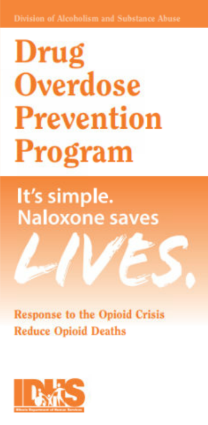 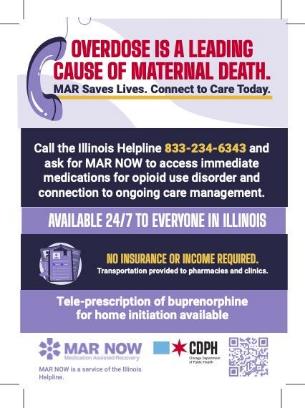 Resources to Share Everywhere...
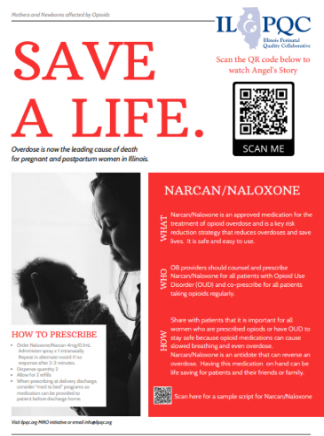 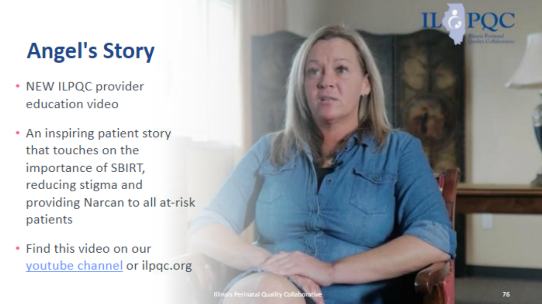 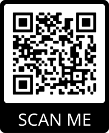 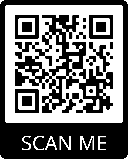 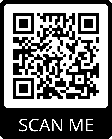 50
Babies Antibiotic Stewardship Improvement Collaborative (BASIC) Initiative
Celebrating Sustained Success
BASIC Clinical Leads - THANK YOU
Gustave Falciglia, MD, Ann & Robert H. Lurie Children's Hospital of Chicago
Kenny Kronforst, MD, MPH, Ann & Robert H. Lurie Children's Hospital of Chicago
Patrick Lyons, MD, Ann & Robert H. Lurie Children's Hospital of Chicago
Sameer Patel, MD, Ann & Robert H. Lurie Children's Hospital of Chicago
Illinois Perinatal Quality Collaborative
52
Why BASIC?
Illinois Perinatal Quality Collaborative
53
[Speaker Notes: As we all know, antibiotics are essential in fighting infections in newborns; but wide variations in antibiotic prescribing for suspected or proven early onset sepsis exist and can lead to unnecessary or prolonged antibiotic exposure resulting in short- and long-term adverse outcomes or impacts such as antibiotic resistance, increased risk of NEC, parental baby separation, increased formula use, impaired development of the intestinal microbiome, unnecessary IV placement, and increased length of stay.
Antibiotic stewardship can improve antibiotic use through coordinated efforts to decrease variation and foster the appropriate use of antibiotics.]
BASIC Statewide Aims
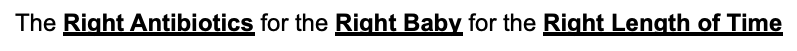 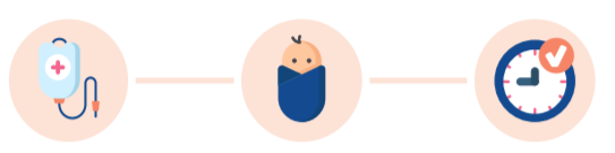 Decrease by 20%, or an absolute rate of 4%, the number of newborns born at ≥35 weeks who receive antibiotics
Decrease by 20% the number of newborns born at ≥35 weeks with a negative blood culture who receive antibiotics for longer than 36 hours
Illinois Perinatal Quality Collaborative
54
standardize dosing guidelines
standardize healthcare team education​
100%
98%
Implementation of Structure Measures
standardize family education​
95%
standardize antibiotic timeouts
93%
standardize antibiotic automatic stop times
Standardize EOS risk assessment with EMR integration
93%
92%
[Speaker Notes: The initiative focused on hospital strategies that would lead to a decrease in antibiotic use in the first 72 hours of life. BASIC strategies included educating providers on best practices, respectfully educating families about EOS and antibiotic use, coordinating with information technology partners to develop reporting systems and integrate risk assessment tools into the Electronic Medical Record, standardizing dosing guidelines and developing order sets, implementing processes to discuss antibiotic duration, and implementing antibiotic stop order processes.]
Newborns Receiving Antibiotics
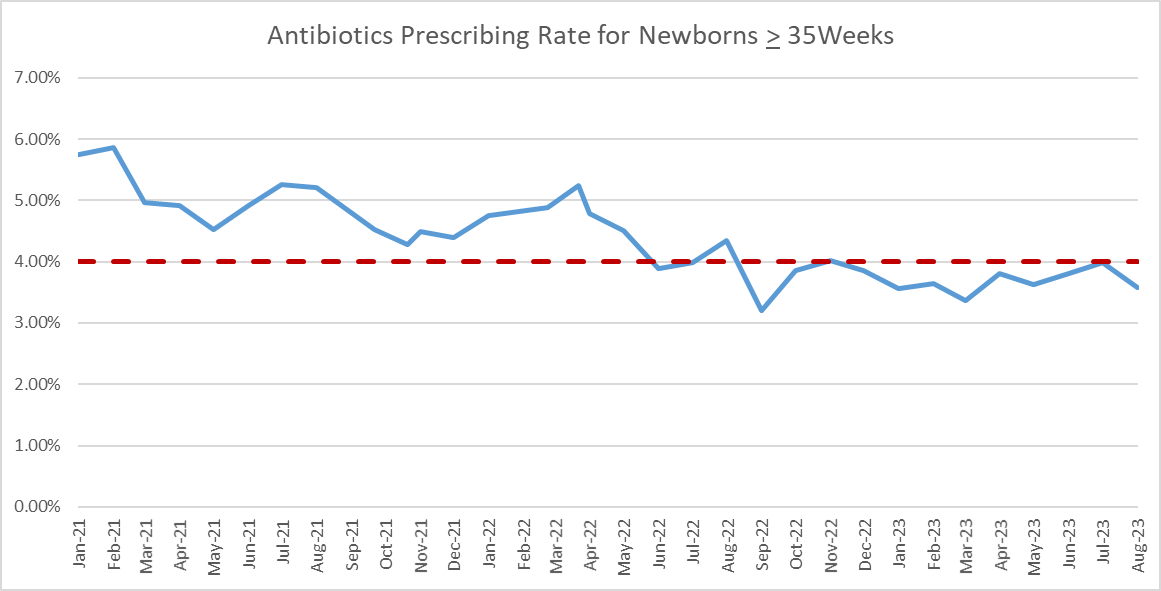 ILPQC has maintained an antibiotic prescribing rate <4% since September 2022
Illinois Perinatal Quality Collaborative
56
[Speaker Notes: Look at F2F slides for title]
36-Hour Rule Out
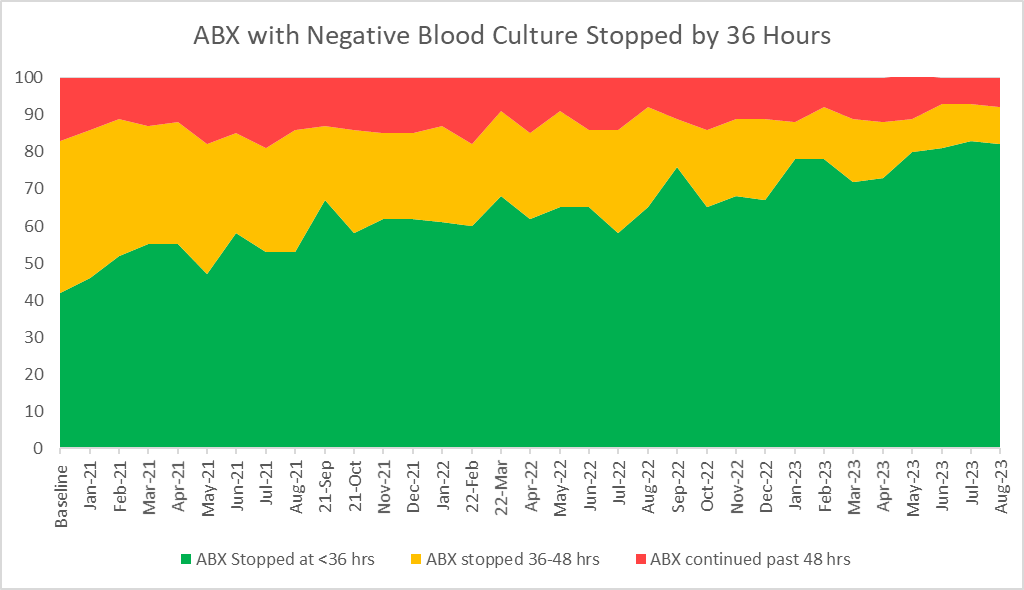 As of June 2023, 
>80% of newborns received antibiotics for less than 36 hours
Goal: 80%
Illinois Perinatal Quality Collaborative
57
BASIC Sustainability
Why is sustainability planning important?
To ensure processes are in place to continue antibiotic stewardship best practices for all newborns
To ensure all new hires are educated on the protocols for antibiotic prescribing
To sustain the hard work and achievements of the last 3 years of BASIC
BASIC sustainability means...
>2,000 fewer antibiotic doses
Illinois Perinatal Quality Collaborative
60
>1,200 fewer babies separated from their parents or caregivers
Illinois Perinatal Quality Collaborative
61
>2,400 fewer IV sticks
Illinois Perinatal Quality Collaborative
62
>2,400 fewer baby tears
Illinois Perinatal Quality Collaborative
63
Thank You
YOUR hard work for BASIC over the last 3 years has made a tremendous impact!
Equity and Safe Sleep for Infants (ESSI) Initiative
Ready for a Successful Launch
Defining the Problem
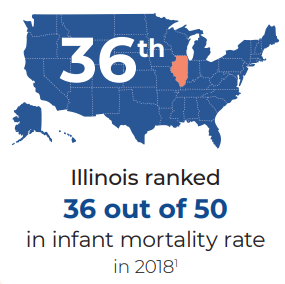 Each year in the U.S., approximately 3,500 infants die of sleep-related causes
Every 3 days, a baby in Illinois dies in their sleep
Infants born to Black birthing persons die at 2 times the rate of infants born to White, Hispanic, and Asian persons
Illinois Perinatal Quality Collaborative
66
[Speaker Notes: CAN THE IN 2018 BE FIXED AND THE SUPERSCRIPT]
Defining the Problem
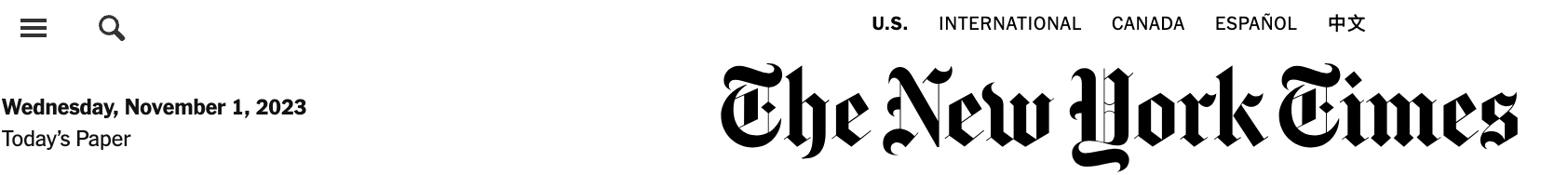 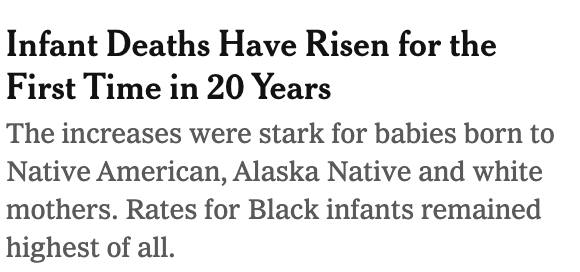 Illinois Perinatal Quality Collaborative
67
[Speaker Notes: CAN THE IN 2018 BE FIXED AND THE SUPERSCRIPT]
Defining the Problem
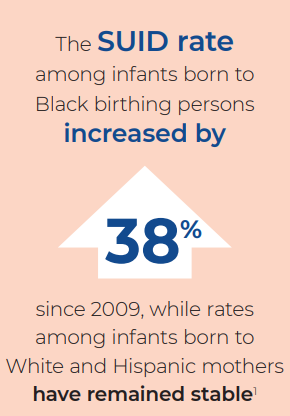 55% of injury deaths among infants less than one year in Illinois are due to suffocation in bed 
In Illinois, Black infants are 6 times more likely to die than White infants from Sudden Unexpected Infant Death (SUID)
Illinois Perinatal Quality Collaborative
68
Putting it Together
Equitable Care Delivery
ESSI
Safe Sleep Environment
Illinois Perinatal Quality Collaborative
69
[Speaker Notes: We know that there are many things we can do to prevent these deaths.]
ESSI Initiative Aims
1
By December 2025, greater than 70% of Illinois birthing and children’s hospitals will address disparities and promote neonatal equity by actively participating in the ESSI initiative.​
2
By December 2025, greater than 80% of infants will be discharged from ILPQC hospitals with a completed ESSI Bundle.
Parents or caregivers report an understanding of a safe sleep environment.
AWARENESS
Family is prepared for a transition to home, including SDoH screening and resource linkage.
READINESS
ESSI Newborn Care Plan is documented in the discharge summary.
TRANSFER OF CARE
Illinois Perinatal Quality Collaborative
70
A Collaborative Effort to Build ESSI
ILPQC Central
Neonatal Community Advisory Board
Wave 1 Teams
ESSI planning Group
Neonatal Advisory
[Speaker Notes: It takes a lot of teamwork to plan and launch an initiative and we are so grateful for our partners across the state for their collaboration]
ESSI Planning Group and Community Advisory BoardTHANK YOU!
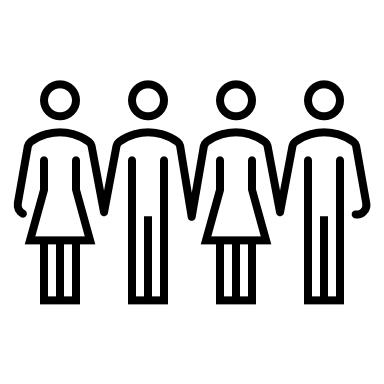 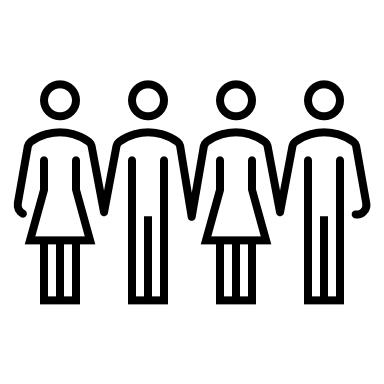 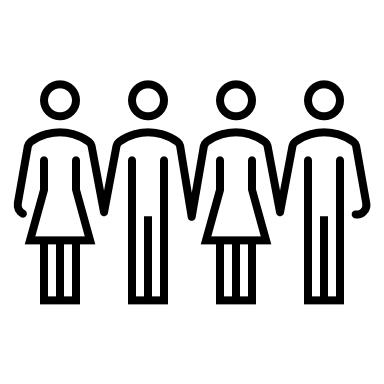 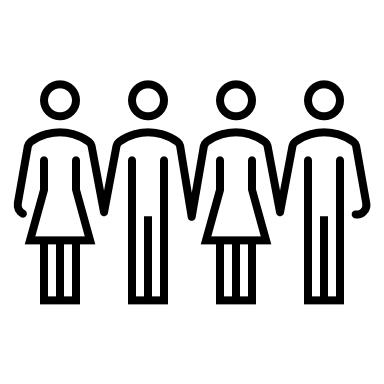 ESSI Planning Group
Neonatal Community Advisory Board
Tia Britton, Outreach/Education Coordinator for ESL Healthy Start 
Ashley Horne, Illinois Department of Health (IDPH) 
Nancy Maruyama, SIDS Illinois
Erin Miller, Family Connects Peoria 
Charisse Montgomery, Black Butterfly Doula and Family Partner
Jose Ortiz, FIMR UChicago 
Karen Shiflett, Director of WIC/FCM Division
Kakuna Smith, Parent Partner
Keyonna Tompkins, Access Westside Healthy Start 
Odessa B. Williams, FIMR, Nurse Coordinator 
Shanice Williams, Community Coordinator, Ingalls Memorial
Stephanie Atella, MPH, CHES, Illinois Chapter of American Academy of Pediatrics 
Kyra Betts, The Divine Flower Child Doula 
Tonia Branche, MD, MPH, Lurie Children's Hospital of Chicago 
Paula Brodie, Southern Illinois Healthcare Foundation 
Adelaide Caprio, MSN, APRN, ACCNS-N, RNC-NIC, Rush University Medical Center 
Andrea Cross, MSHA, BSN, RN, John H. Stroger, Jr. Hospital 
Madonna Enwe, MD, Lurie Children's Hospital of Chicago 
Donna Lemmenes, MSN, CPNP, RNC-NIC, University of Chicago Medicine Perinatal Center 
Cecilia Lopez, MSN, RN, Carle Foundation Hospital 
Jennie Pinkwater, MNM, Illinois Chapter of American Academy of Pediatrics 
Kyran Quinlan, MD, MPH, Illinois Department of Public Health 
Laura M. Seske, MD, MS, Rush University Medical Center 
Shelly Shallat, MD FAAP CLS, OSF Healthcare Children's Hospital of Illinois 
Jan Southard, MHA, BSN, RNC, MNN, UW Health
72
Thank you for your feedback!
ESSI Wave 1 Teams
NM Kishwaukee
Mount Sinai Hospital
OSF St. Francis Medical Center 
Roseland Hospital
Rush University Children's Hospital
SSM Health St. Mary's Hospital - St. Louis
SwedishAmerican Hospital
University of Illinois at Chicago
AdventHealth Hinsdale 
Advocate Condell Medical Center
Advocate Trinity Hospital
Anderson Hospital
Carle Foundation Hospital 
FHN Hospital
HSHS St. John’s Hospital 
Loyola University Medical Center
Northwest Community Healthcare
ESSI
Illinois Perinatal Quality Collaborative
73
[Speaker Notes: Put in YIR]
Winter 2022/23
ESSI Initiative Timeline
Fall 2022
Spring 2023
Fall 2023
Why ESSI? - Understanding the importance of safe sleep and equity at ILPQC's Annual Conference
Toolkit development with Neonatal CAB and ESSI Planning Group
Aims, Measures, and Key Driver Diagram development
ESSI Planning Group and Neonatal CAB formed
Summer 2023
Now
Illinois Perinatal Quality Collaborative
74
Data form development and Wave 1 review
ESSI Launch at the 2023 Annual Conference
Aims
Secondary Drivers
Primary Drivers
By December 2025: 

1. Greater than 70% of Illinois birthing and children’s hospitals will address disparities and promote neonatal equity by actively participating in the ESSI initiative.

2. Greater than 80% of infants will be discharged from ILPQC hospitals with a completed ESSI bundle.
Healthcare Professional Commitment
Equitable and Respectful Care Education and Implementation
Safe Sleep Environment Education and Implementation
Organizational Leadership Commitment
Equitable and Inclusive Unit Policies
Parent and Caregiver Experience Prioritization
Inclusive Clinical Environment
Key Driver Diagram
Respectful Parent and Caregiver Partnerships
Safe Sleep Awareness
Transition to Home, including SDoH Screening and Resource Linkage
Parent and Caregiver Empowerment
Resource Mapping
Building Relationships with Community Organizations
Transfer of Care to Community Providers
Community  Partnerships
Collection of Accurate Race and Ethnicity Data
Dissemination of Stratified Data
Application of Data to Address Inequities
Healthcare Data Utilization
Awareness: Parents or caregivers report an understanding of a safe sleep environment, including navigating challenges to safe sleep at home
Readiness: Family is prepared for a transition to home, including SDoH screening and resource linkage
Transfer of Care: ESSI Newborn Care Plan (Awareness & Readiness) documented in the discharge
ESSI Bundle:
75
Illinois Perinatal Quality Collaborative
[Speaker Notes: Here is the ESSI key driver diagram. 
It allows us to distill our vision into manageable tasks.
It organizes our improvement aim and the key drivers  into a learning and communication framework.]
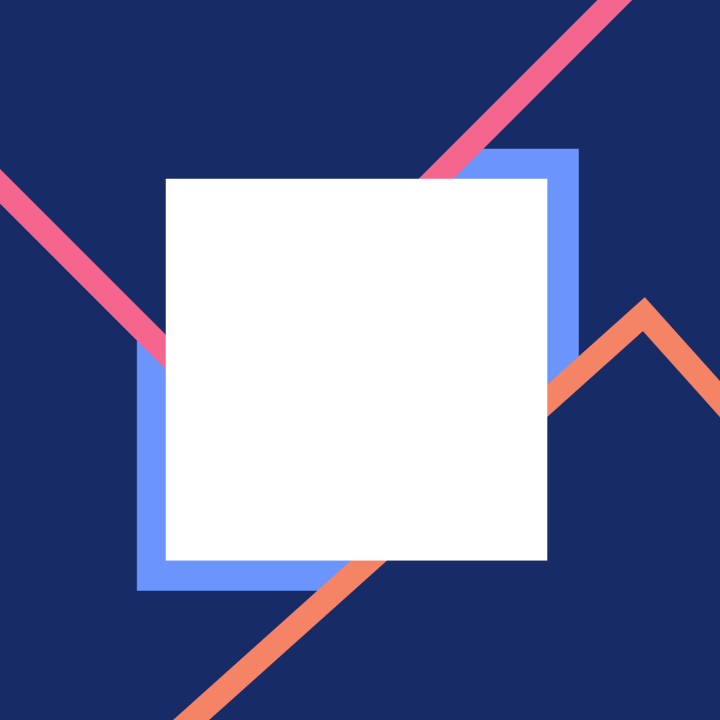 ESSI Initiative Vision
The goal of the ESSI initiative is to better equip hospitals to address the issues that contribute to these disparities in infant mortality.

We look forward to working together as a collaborative to achieve these goals!
ILPQC has an opportunity to prevent infant deaths and reduce racial disparities through a quality framework. ESSI will address infant safe sleep environment, racial equity, social determinants of health, and other contributing factors. ​
Illinois Perinatal Quality Collaborative
76
Join us in the Neonatal Breakout Session this Afternoon to Get Started with ESSI!
Illinois Perinatal Quality Collaborative
77
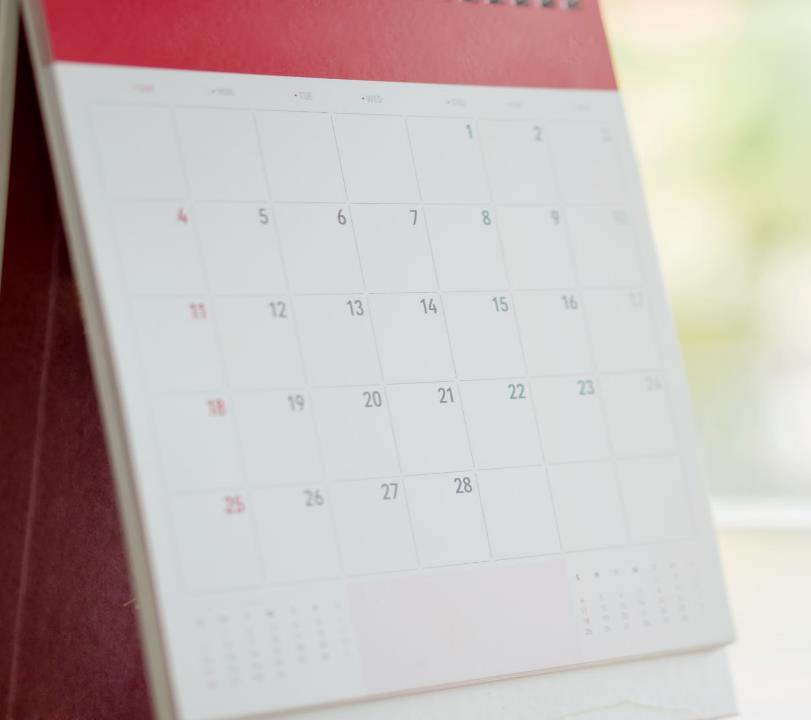 Goals for 2024
“Alone we can do so little, together we can do so much”

Helen Keller
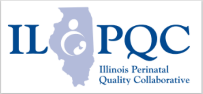 78
ILPQC GOALS FOR 2024
Building the infrastructure to sustain equity in quality improvement work
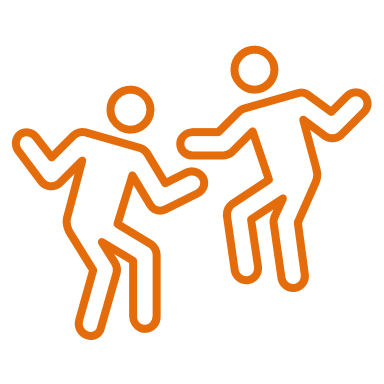 Achieve initiative aims and move to active sustainability: Promoting Vaginal Birth & Birth Equity
Launch new neonatal statewide initiative, Equity and Safe Sleep in Infants (ESSI)
Engage community, patient  and parent 
partners with hospital teams to equitably improve outcomes in QI work
Engage outpatient care sites to disseminate key equity strategies and resources
Thank you for your hard work, dedication, and expertise to making Illinois the best place to give birth and be born!
Together, We are ILPQC!